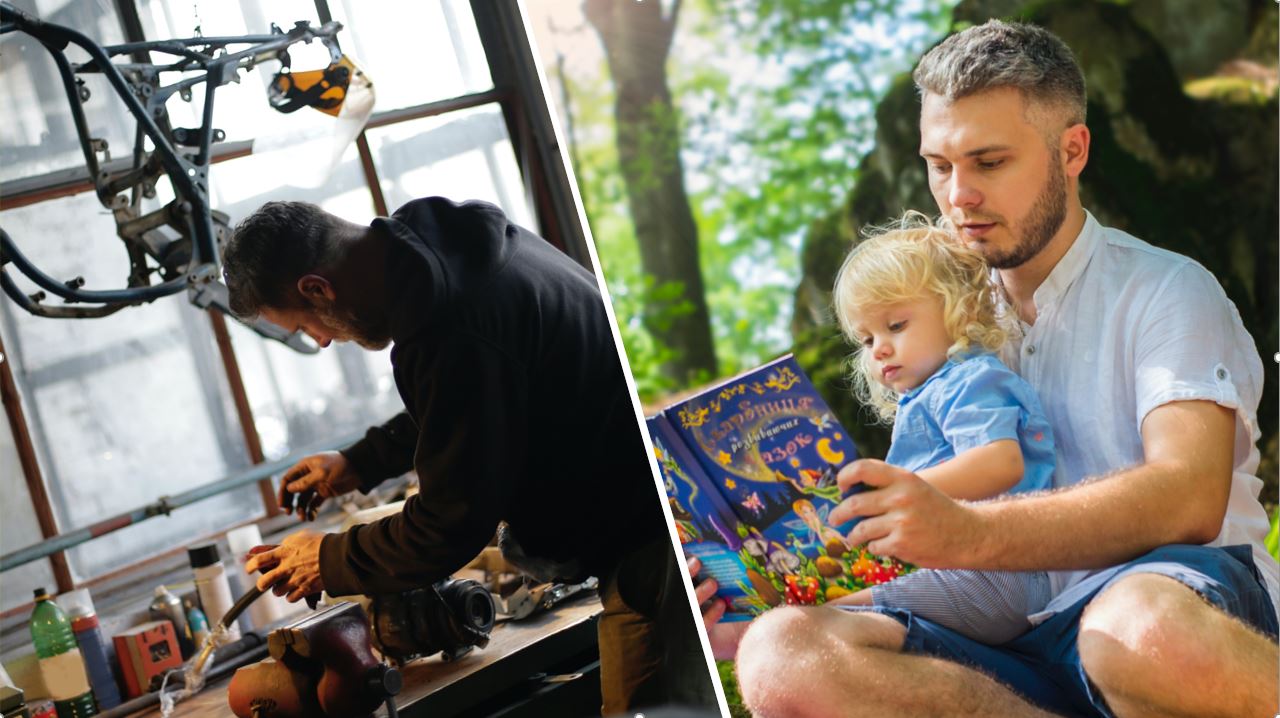 Balans Rodzina/Praca
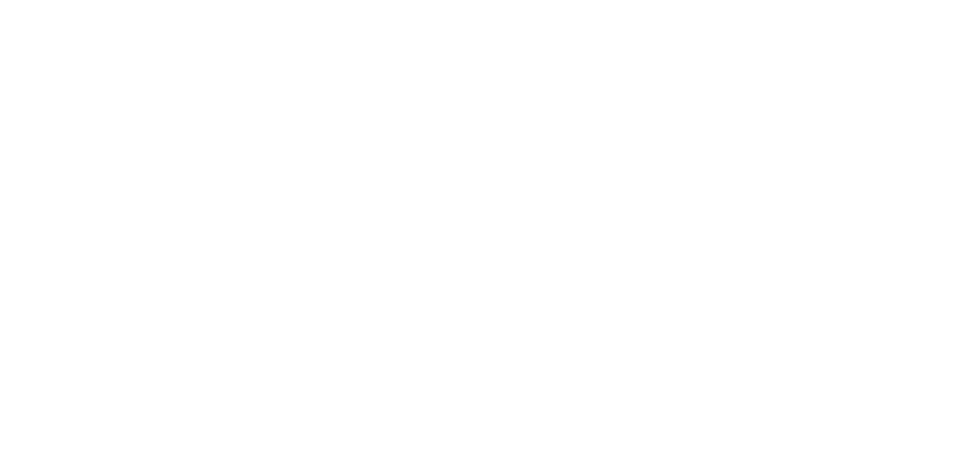 Jak pracować sprawnie i być efektywnym ojcem i mężem?
[Speaker Notes: Tato, wolisz radość czy gotówkę? Pytanie może zabrzmieć absurdalnie, ale prawie wszyscy ojcowie stoją w obliczu codziennego wyboru między pracą a rodziną, które rywalizują o nasz czas, uwagę i energię. Może lepiej zapytać: czy twoje życie odzwierciedla twoje priorytety? Kilka lat temu zajął się tym Jonathan Clements w Wall Street Journal, przeglądając niektóre badania związane z pytaniem: „Czy pieniądze mogą kupić szczęście?” Podsumowując ustalenia, pieniądze mają wpływ na poczucie szczęścia u osób o bardzo niskich dochodach. Ale w przypadku osób, które mają wystarczająco dużo, aby zaspokoić potrzeby swoich rodzin, osoby zamożne nie wykazywały, że są bardziej szczęśliwe niż osoby, które mają przeciętnie dochody. Ponadto osoby o wyższych dochodach częściej odczuwały niepokój lub złość i spędzały więcej czasu pracując, dojeżdżając do pracy i angażując się w inne czynności, które uważają za „obowiązkowe” - które są związane z niższym poziomem szczęścia . Źródło: http://fathers.com/s7-hot-topics/c40-workfamily/4-ways-to-manage-work-so-you-can-be-a-better-dad/]
Uświadomienie ojcom w jaki sposób ustalić balans między rodziną a pracą pomagający w byciu efektywnym ojcem i mężem. Omówieniei przekonanie do stosowania narzędzi pomocnych w zachowaniu balansu.
Cel spotkania
Pytanie: Tato, wolisz radość czy gotówkę? 
Pytanie może zabrzmieć absurdalnie, ale prawie wszyscy ojcowie stoją w obliczu codziennego wyboru między pracą a rodziną, które rywalizują o nasz czas, uwagę i energię.
PYTANIE?
Może lepiej zapytać: czy twoje życie odzwierciedla twoje priorytety? 
Kilka lat temu zajął się tym Jonathan Clements w Wall Street Journal, przeglądając niektóre badania związane z pytaniem: „Czy pieniądze mogą kupić szczęście?”
Podsumowując ustalenia, pieniądze mają wpływ na poczucie szczęścia u osób o bardzo niskich dochodach. Ale w przypadku osób, które mają wystarczająco dużo, aby zaspokoić potrzeby swoich rodzin, osoby zamożne nie wykazywały, że są bardziej szczęśliwe niż osoby, które mają przeciętnie dochody. Ponadto osoby o wyższych dochodach częściej odczuwały niepokój lub złość i spędzały więcej czasu pracując, dojeżdżając do pracy i angażując się w inne czynności, które uważają za „obowiązkowe” - które są związane z niższym poziomem szczęścia .
Źródło: http://fathers.com/s7-hot-topics/c40-workfamily/4-ways-to-manage-work-so-you-can-be-a-better-dad/
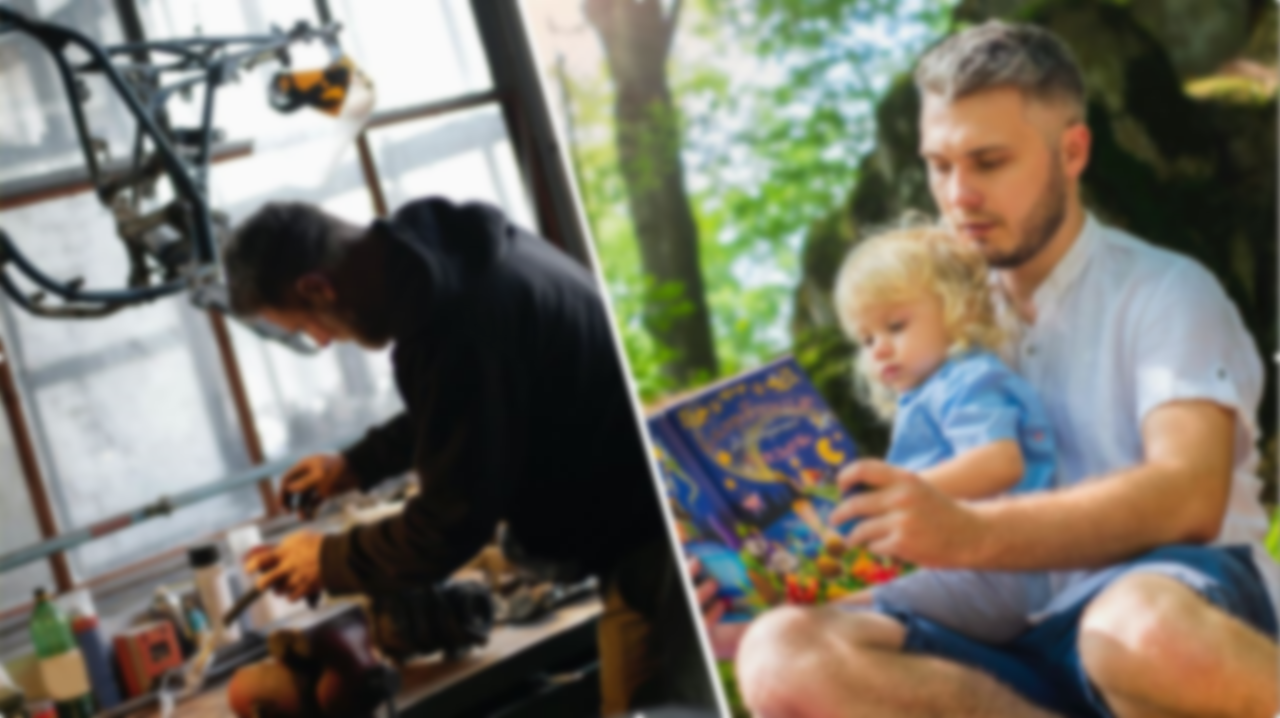 Oceń samego siebie – 1 nigdy, 2 czasem, 3 różnie, 4 często, 5 zawsze
Stale przedkładam zarabianie nad budowanie rodziny
Ustalam limity mojej gotowości pracy w nadgodzinach
Stale jestem pobudzony do pracy zawodowej
Wybrałbym ponownie tę samą pracę gdybym mógł
Spełniam się w pracy
[Speaker Notes: Poproś ojców by każdy przeczytał pytania i wpisał sobie liczbę punktów w pustych polach.
Ta krótka ocena ma pokazać na ile jesteśmy zbalansowani między rodziną a pracą.]
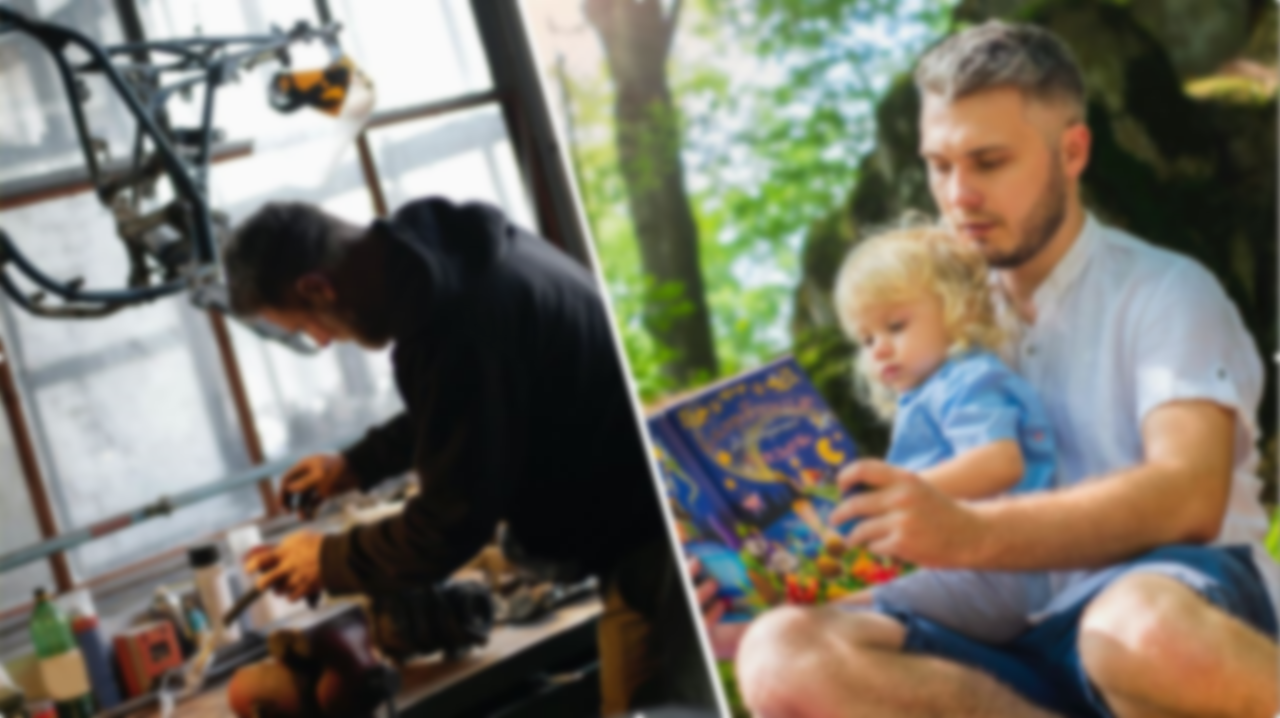 Podsumuj wynik i zaznacz gdzie jesteś.
5
10
20
15
25
[Speaker Notes: Na ile jesteś zbalansowany – w równowadze miedzy rodziną a pracą? Pełne wychylenie w jedną lub w drugą stronę nie jest zdrowe. Potrzebny jest balans. Pewien poziom stresu w pracy i presja zawodowa są potrzebne. Z drugiej strony potrzebna jest chęć oderwania się od pracy i  życia w rodzinie.

Jak decydujesz o awansie, zmianie pracy?]
REFLEKSJANa ile jesteś zbalansowany – w równowadze miedzy rodziną a pracą? Pełne wychylenie w jedną lub w drugą stronę nie jest zdrowe. Potrzebny jest balans. Pewien poziom stresu w pracy i presja zawodowa są potrzebne. Z drugiej strony potrzebna jest chęć oderwania się od pracy i  życia w rodzinie.
Jak decydujesz o awansie, zmianie pracy?
Refleksja
PYTANIE?Refleksja – balans
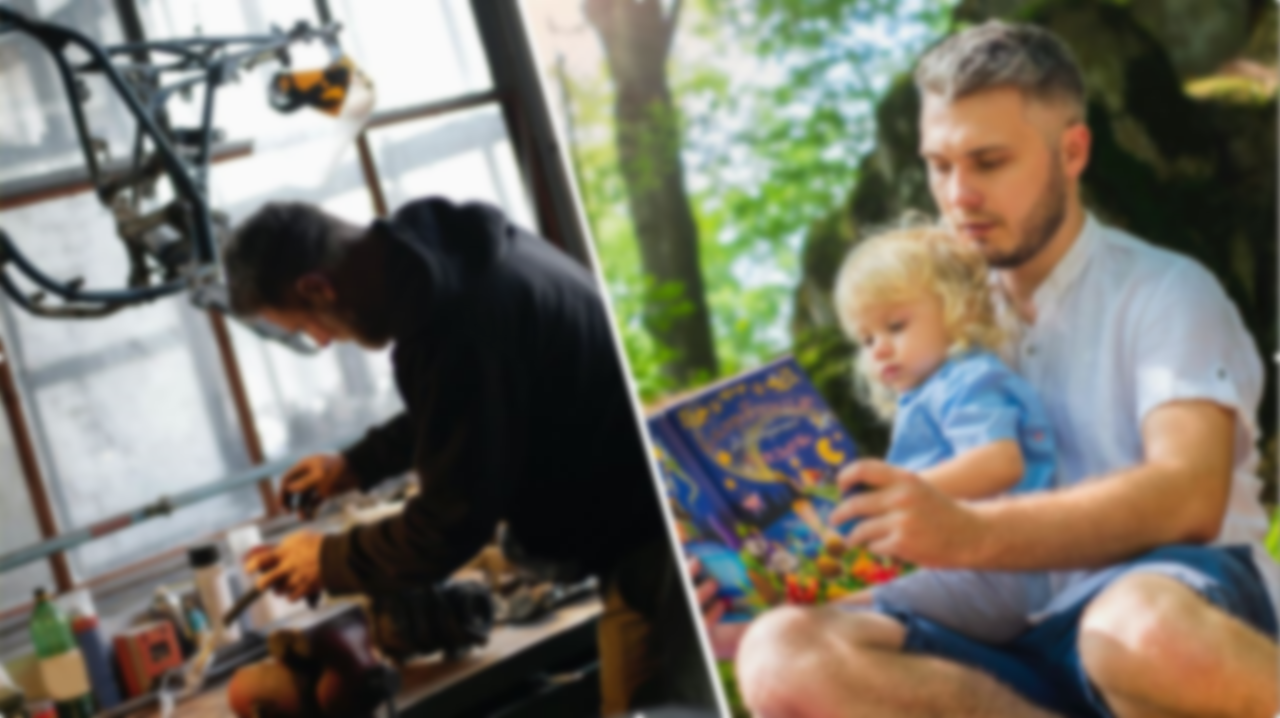 Utrzymanie rodziny w czasach trudności ekonomicznych.
„Nie czuj się winny gdy wychodzisz do pracy, gdybyś jednak nie wracał z pracy do domu, owszem, powinieneś mieć poczucie winy.” Ken Canfield
Co zrobić gdy praca jest z tobą w domu?
[Speaker Notes: Słowa Kena Canfielda pochodzą z książki 7 sekretów efektywnego ojcostwa.
W tym cytacie jest mowa o pracy poza domem. 
A co zrobić w sytuacji gdy pracę mamy na co dzień w domu?]
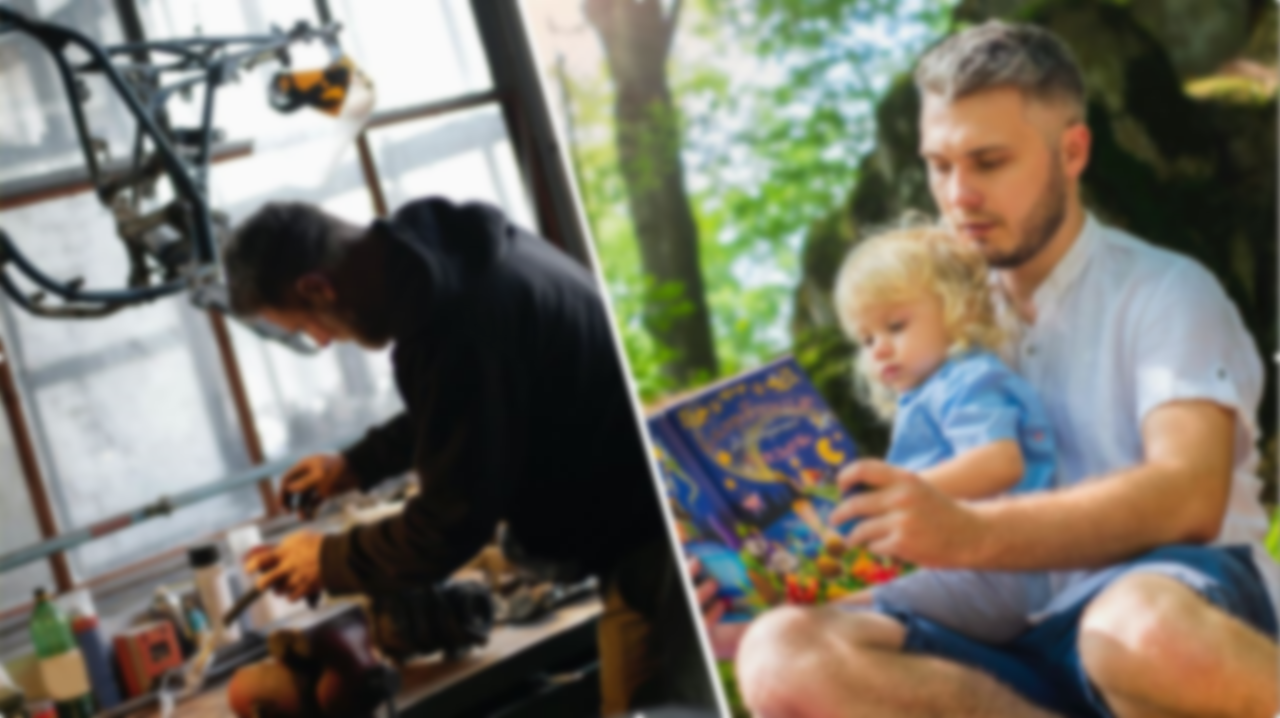 Po czym poznam mój status równowagi rodzina / praca?
Jakie są oznaki zachowania równowagi?
Jakie są objawy braku równowagi?
[Speaker Notes: Zadaj ojcom pytanie dotyczące ich własnych odczuć – po czym poznaję , ja u siebie że mam zachowany status równowagi, Po czym poznaję że tracę tą równowagę?]
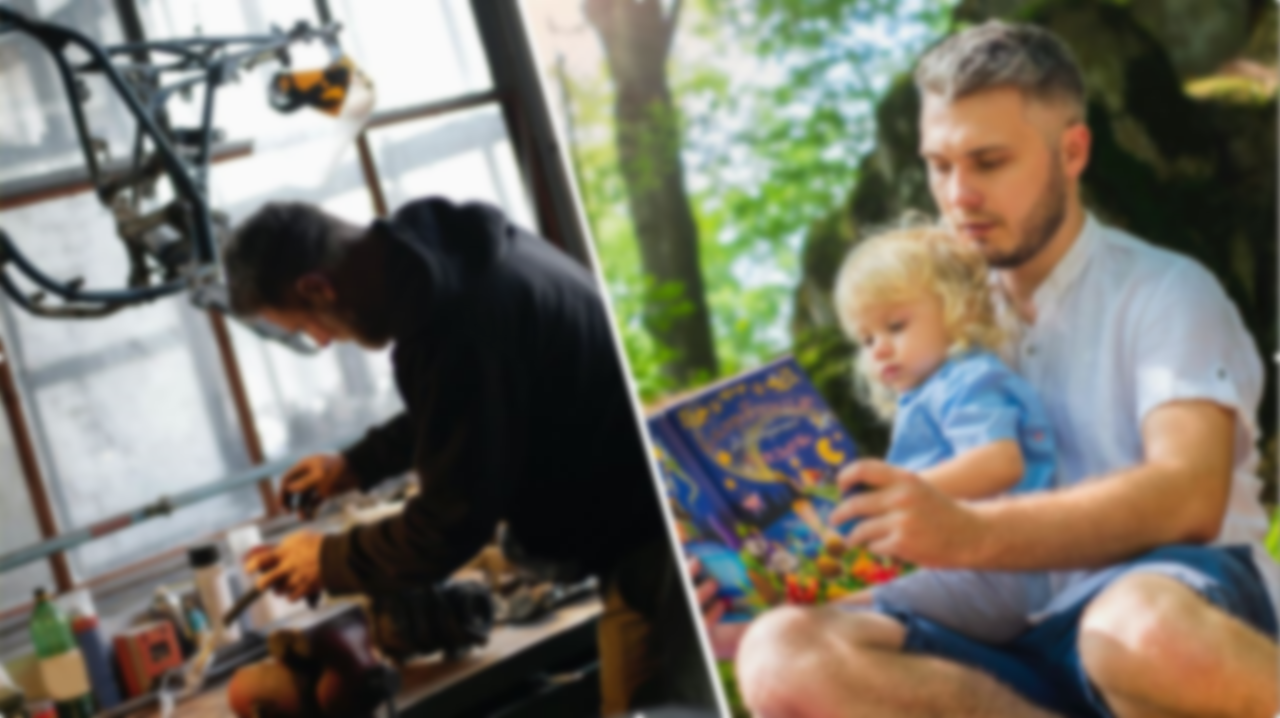 Krótka inspiracja - Ireneusz Krosny 2014 r. nagranie z Forum Tato.Net
[Speaker Notes: To jest krótkie nagranie z 2014 roku dotyczące balansu praca – rodzina.]
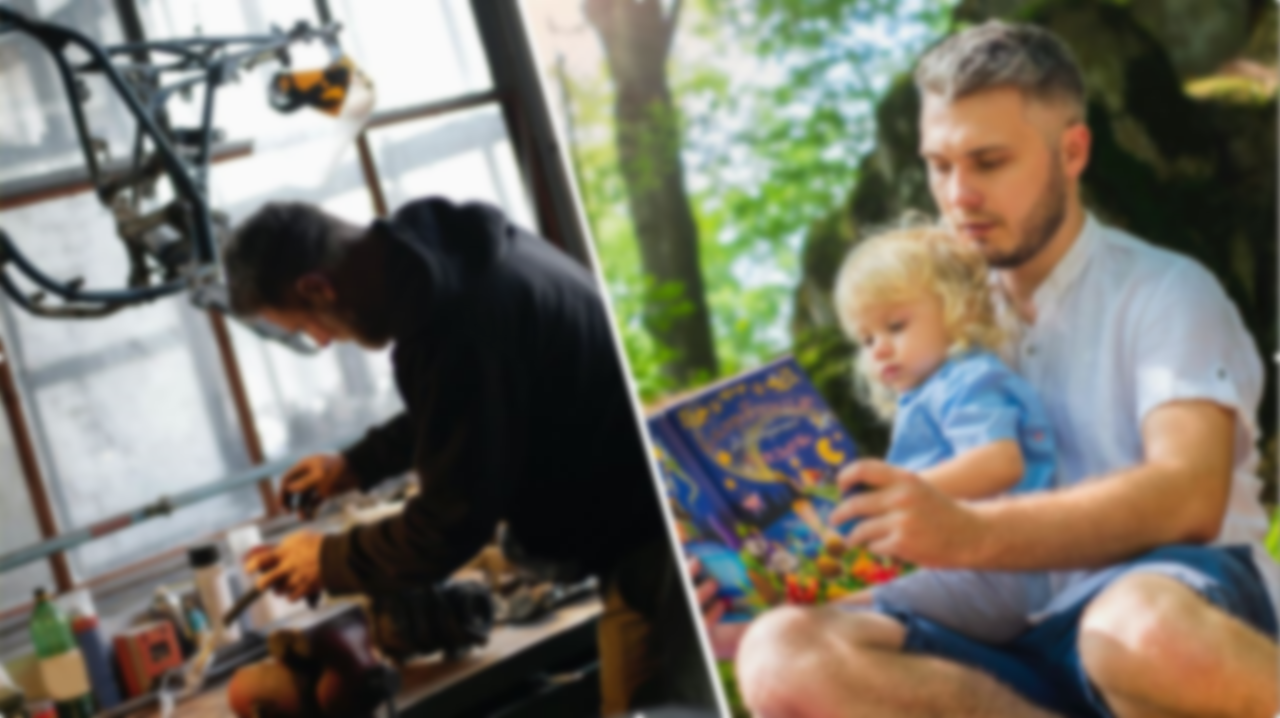 Ojciec szczęśliwy – Grzegorz Gruza.Forum Tato.Net z 2020 r.
[Speaker Notes: To jest ok 15 minutowe nagranie nt poczucia szczęścia w życiu rodzinnym.]
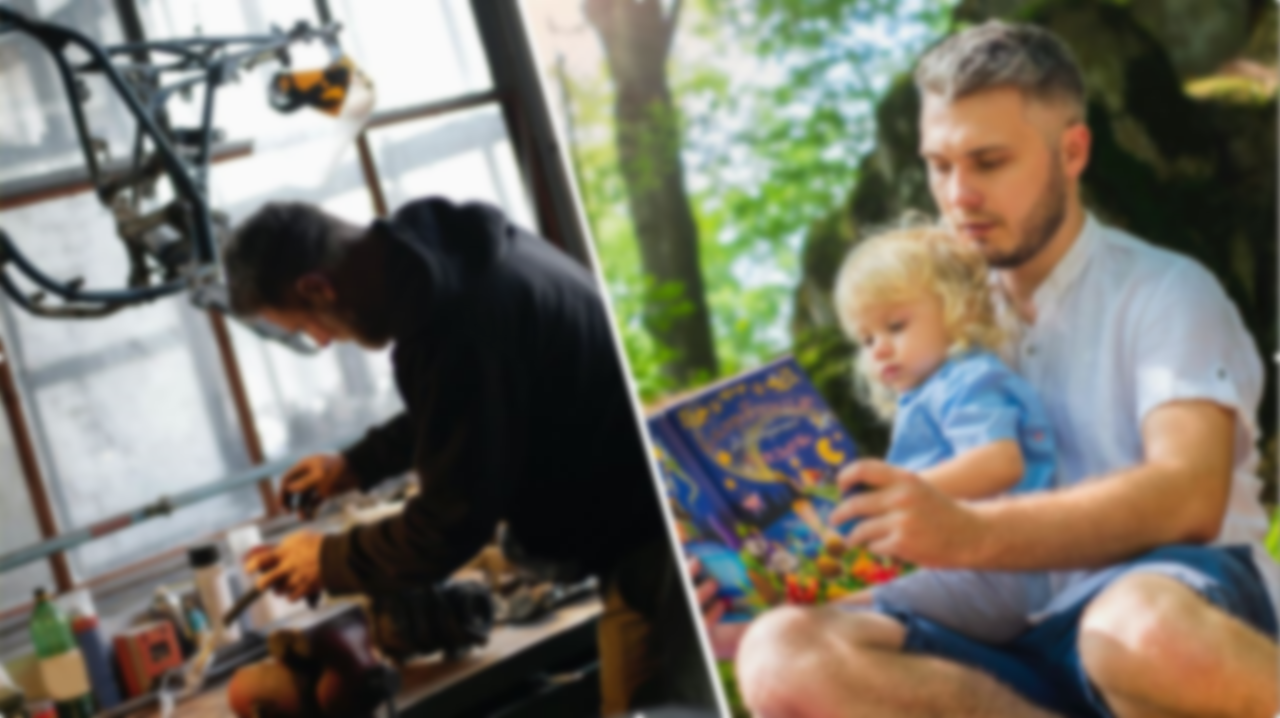 Co pomaga co przeszkadza w zachowaniu równowagi rodzina / praca?
W zachowaniu równowagi pomaga:
W zachowaniu równowagi przeszkadza:
[Speaker Notes: Poproś ojców o powiedzenie co im pomaga, a co przeszkadza w zachowaniu równowagi.]
Czy więcej mamy zasad dotyczących pracy czy życia prywatnego?
Jakie zasady życia prywatnego można jeszcze podać, wpisać? Np. 10 przykazań. 
Przypomnij zasady efektywnego ojcostwa - Canfield
Przypomnij nawyki efektywnych ludzi – Covey - nie wymieniaj , powiedz tylko, że takie zasady są.

Czy zasady dotyczące pracy wpływają na nasze życie rodzinne?
Czy zasady życia prywatnego wpływają na pracę? 
Wniosek - jedno wpływa na drugie  - stale.
Zasady efektywnego ojcostwa i efektywnej pracy.
ZAANGAŻOWANIE
POZNAWANIE DZIECKA
STAŁOŚĆ
BEZPIECZEŃSTWO I TROSKA
MIŁOŚC DO MATKI DZIECI
AKTYWNE SŁUCHANIE
WYPOSAŻENIE DUCHOWE
?
7 sekretów efektywnych ojców
BĄDZ PROAKTYWNY - zasady własnej wizji
ZACZYNAJ Z WIZJĄ KOŃCA - zasady przewodnictwa
RÓB NAJPIERW TO,CO NAJWAZNIEJSZE - zasady zarządzania sobą
MYŚL W KATEGORIACH WYGRANA – WYGRANA -zasady przewodzenia innym
STARAJ SIĘ NAJPIERW ZROZUMIEĆ, POTEM BYĆ ZROZUMIANY - zasady komunikacji empatycznej
SYNERGIA - zasady twórczej współpracy
OSTRZENIE PIŁY - zasady wszechstronnej samoodnowy
7 NAWYKÓW SKUTECZNEGO DZIAŁANIA
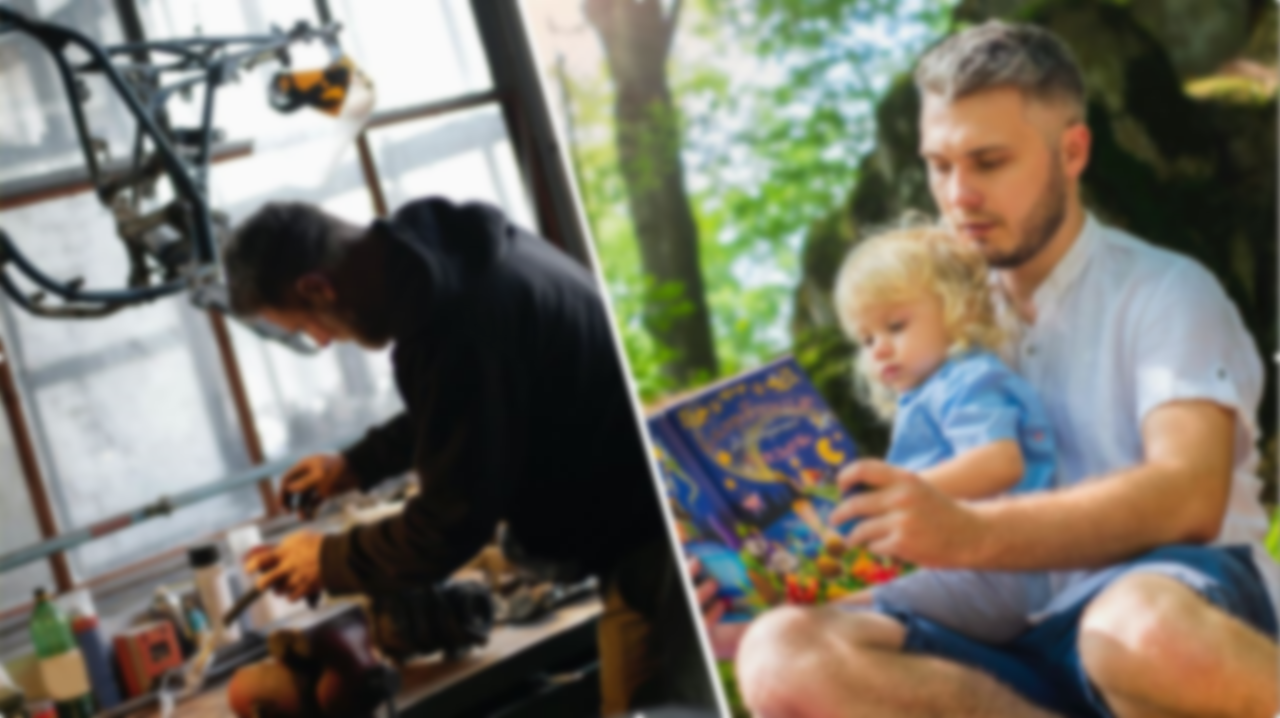 Zasady efektywnego ojcostwa i efektywnej pracy.
7 sekretów efektywnego ojcostwa – K.Canfield
7 nawyków skutecznego działania – S.Covey
 9 zasad efektywnej  pracy w domu
 1 minutowy menedżer – S.Johnson
[Speaker Notes: Czy więcej mamy zasad dotyczących pracy czy życia prywatnego?
Jakie zasady życia prywatnego można jeszcze podać, wpisać? Np. 10 przykazań. 

Czy zasady dotyczące pracy wpływają na nasze życie rodzinne?
Czy zasady życia prywatnego wpływają na pracę?]
lista ojcowskich działań dla realizacji wybranych zasad efektywnej pracy.
Ćwiczenie w małych grupach
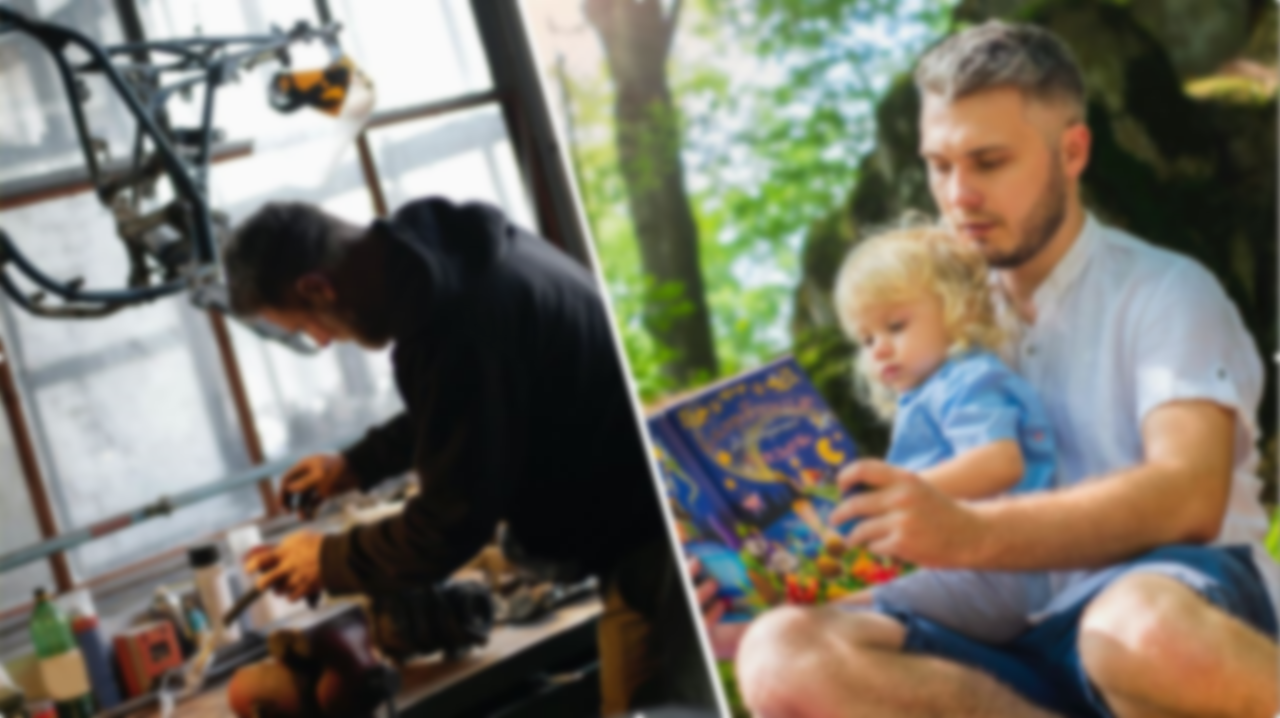 Jak to zrobić?
[Speaker Notes: Podziel ojców na grupy – poproś o przedyskutowanie w grupach wskazanych zasad  - podziel zasady na grupy w zależności od liczby grup.

Ustal grafik i trzymaj się go – w jakich godzinach pracujesz zawodowo – czy nadal pracujesz w tych godzinach będąc w domu? Uwaga na dzieci – daj dzieciom uważność ale poinformuj o tym że pracujesz.
Ustal codzienne rutyny – jakie nawyki mogą być pomocne w pracy i życiu rodzinnym? Np.: poranne  ćwiczenia, codzienne ubieranie się  do pracy, wspólne posiłki.
Zaplanuj przerwy – czy w biurze pamiętałeś o przerwach? Czy pracując z domu pamiętasz o przerwach?
Zarezerwuj miejsce tylko do pracy – Czy twoje miejsce pracy jest odpowiednio urządzone – komfort, ergonomia?
Nagradzaj sam siebie – Jaki masz system nagród za wykonywane zadania?
Zaplanuj spotkania towarzyskie – Z kim możesz się spotkać bezpiecznie online i po prostu porozmawiać?
Korzystaj z video konferencji – Co to daje w porównaniu z rozmową telefoniczną?
Zapisuj listę zadań – W czym Ci to pomoże?
Myśl pozytywnie – Jak to widać w życiu codziennym? Po czym to można poznać?

Testuj – sprawdzaj co pomaga Ci najbardziej.]
Ustal grafik i trzymaj się go – w jakich godzinach pracujesz zawodowo – czy nadal pracujesz w tych godzinach będąc w domu? Uwaga na dzieci – daj dzieciom uważność ale poinformuj o tym że pracujesz.
Ustal codzienne rutyny – jakie nawyki mogą być pomocne w pracy i życiu rodzinnym? Np.: poranne  ćwiczenia, codzienne ubieranie się  do pracy, wspólne posiłki.
Zaplanuj przerwy – czy w biurze pamiętałeś o przerwach? Czy pracując z domu pamiętasz o przerwach?
Zarezerwuj miejsce tylko do pracy – Czy twoje miejsce pracy jest odpowiednio urządzone – komfort, ergonomia?
Nagradzaj sam siebie – Jaki masz system nagród za wykonywane zadania?
Zaplanuj spotkania towarzyskie – Z kim możesz się spotkać bezpiecznie online i po prostu porozmawiać?
Korzystaj z video konferencji – Co to daje w porównaniu z rozmową telefoniczną?
Zapisuj listę zadań – W czym Ci to pomoże?
Myśl pozytywnie – Jak to widać w życiu codziennym? Po czym to można poznać?
Testuj – sprawdzaj co pomaga Ci najbardziej.
Które z prezentowanych sposobów już stosowałeś wcześniej? 
Z jakimi wynikami? 
Co bierzesz dla siebie?
Wnioski po ćwiczeniu
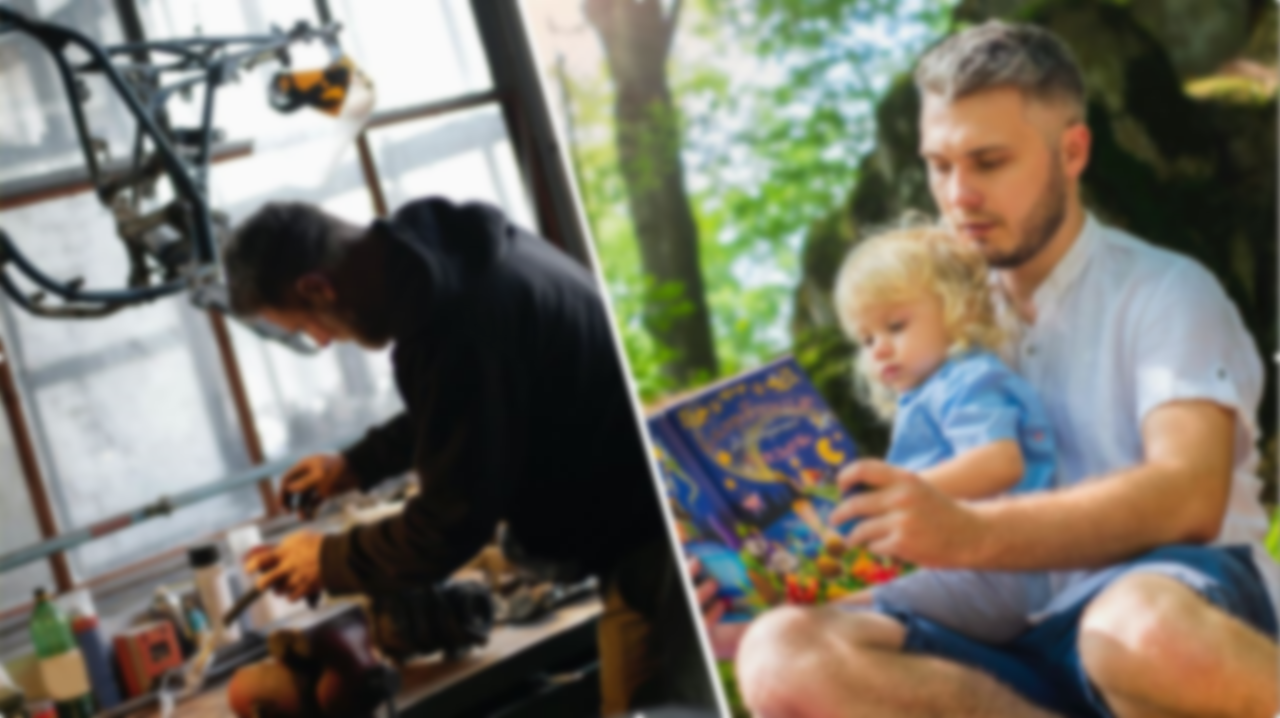 Co mogę robić?
Co już robię?
Złoty środek…
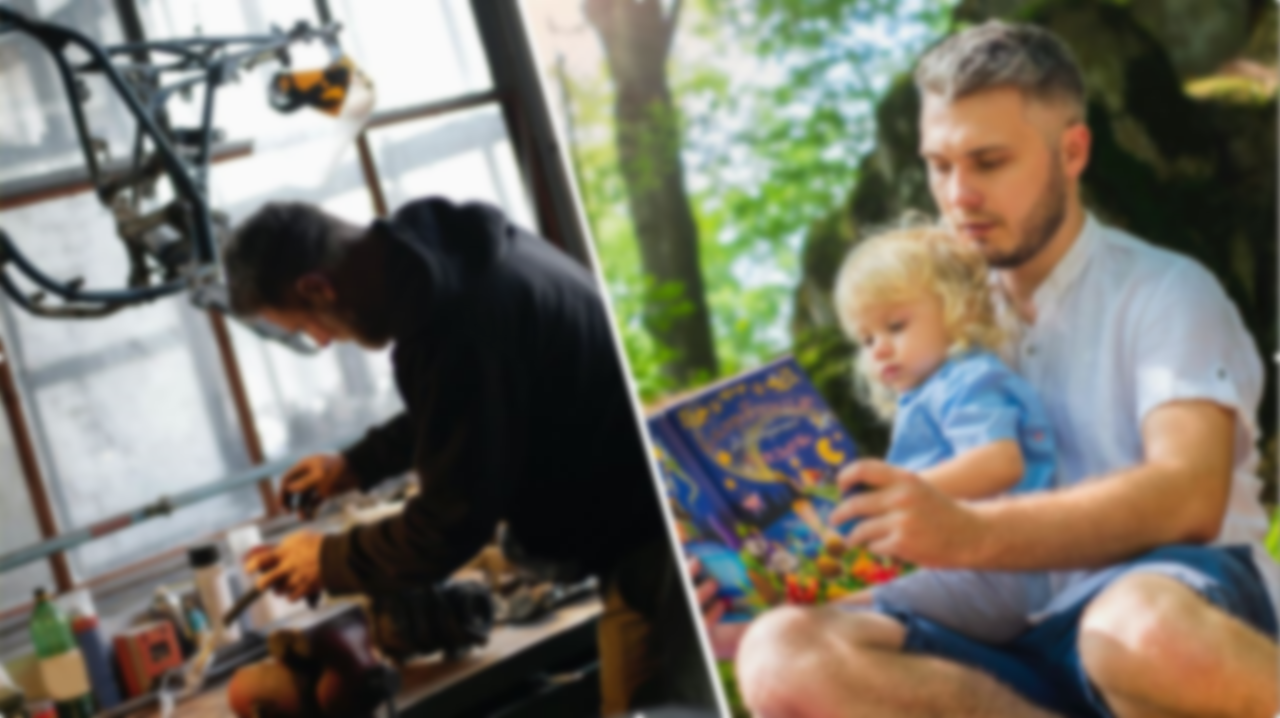 PLAN POWINIEN ZAWIERAĆ :
• co zamierzasz wdrożyć
• kiedy zamierzasz to wdrożyć
• jakiej pomocy, wsparcia potrzebujesz
• jak i komu zakomunikujesz to co chcesz wdrożyć
• skąd będziesz wiedział że to działa

PLAN NIE POWINIEN ZAWIERAĆ:
• ogólników – np.” bezpieczeństwo dzieci”
• życzeń – chciałbym…
​Tato-planzasady wypełniania
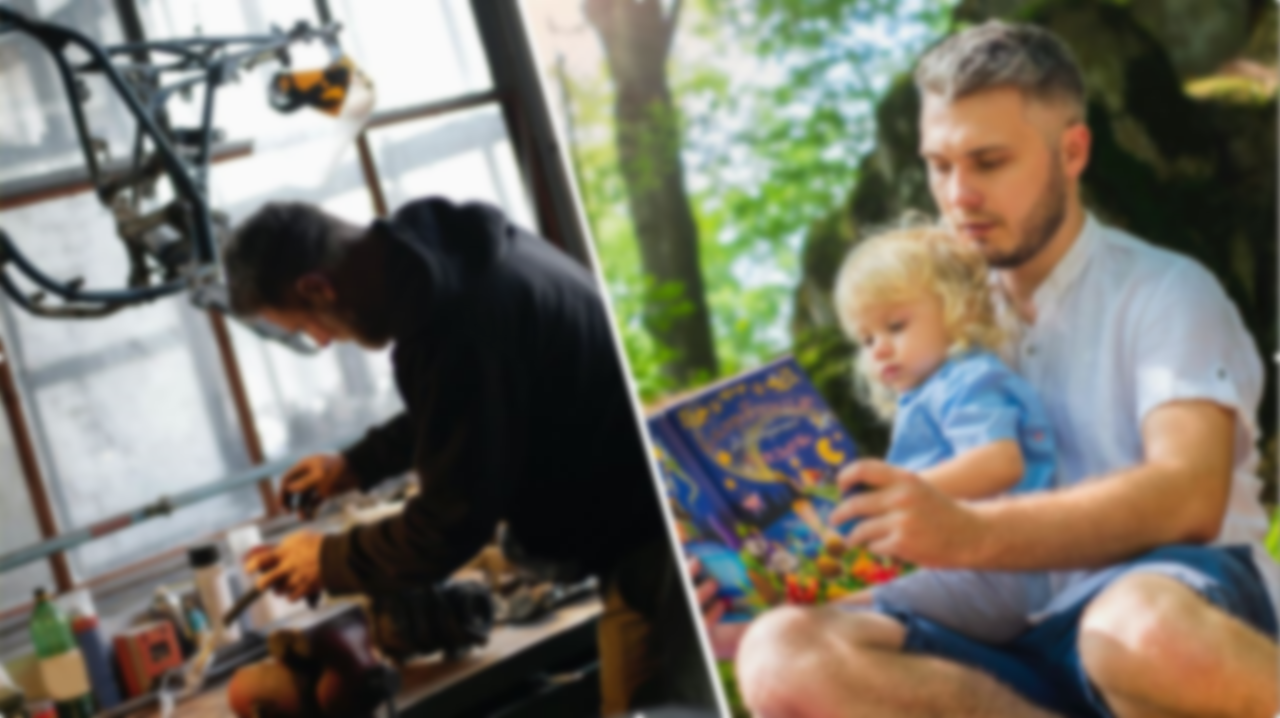 Mój plan
KONTYNUACJA
​
​
​
stop
START
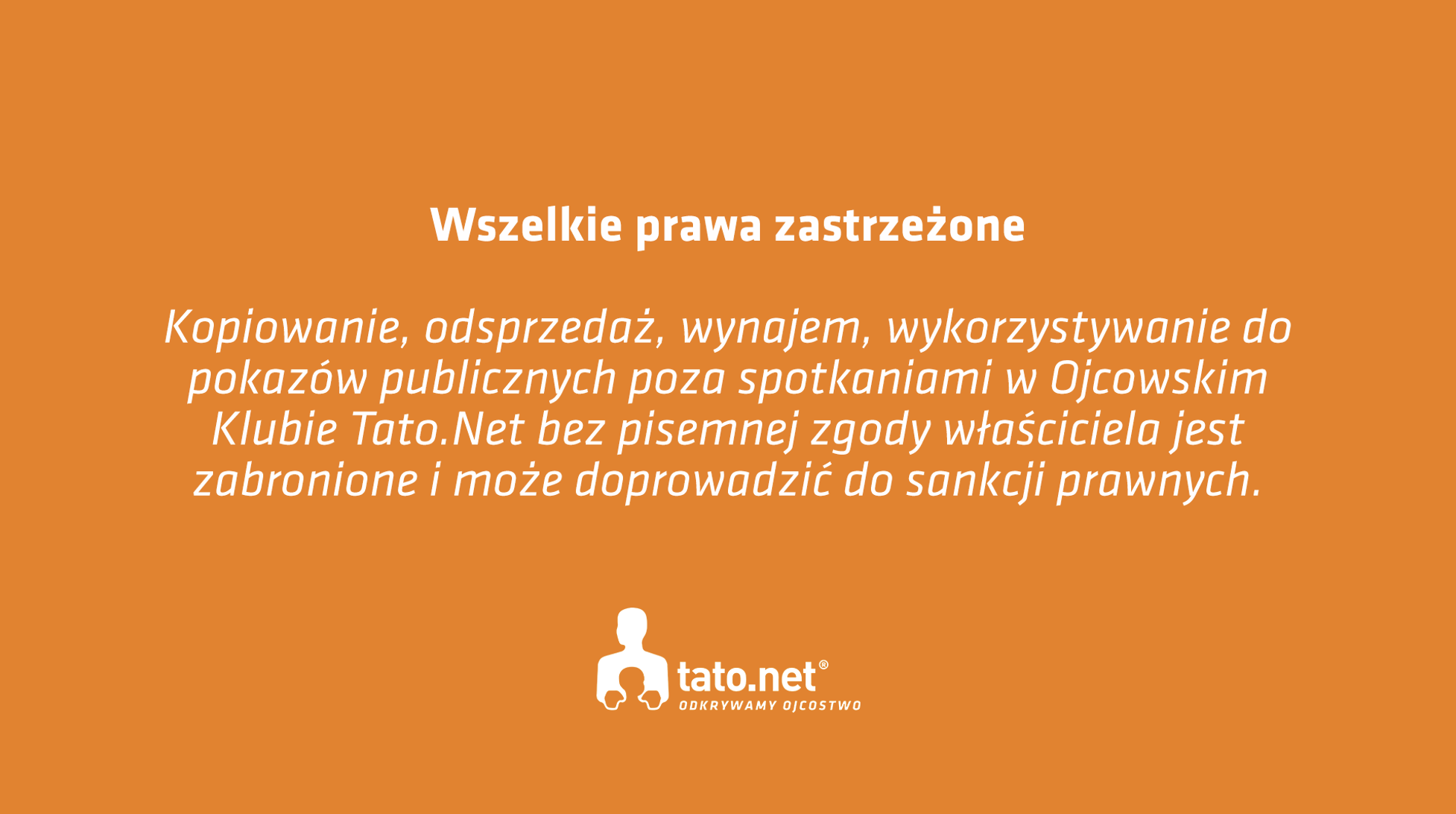